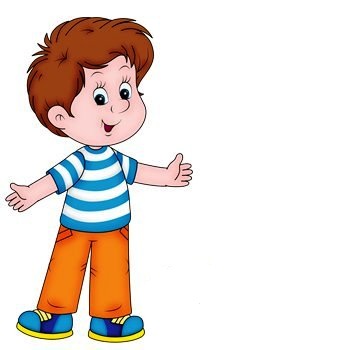 «Знаете ли вы 
своего ребенка?»
(кризис 3-х лет и как с ним справиться?)
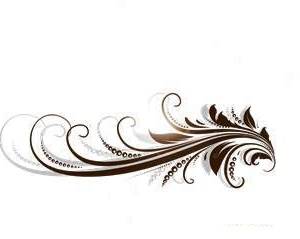 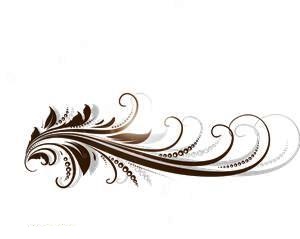 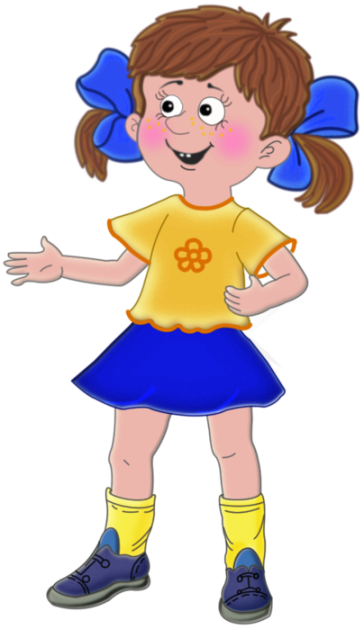 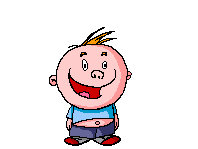 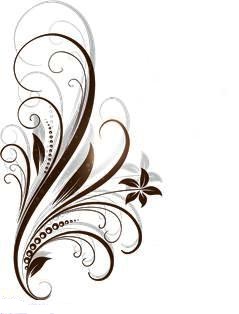 Особенности развития ребенка 3 – 4,5 лет
Физическое развитие – бурный физический рост.
 Потребность в движении.
 Стремление к самостоятельности.
 Ребенок начинает говорить о себе не в третьем, а в    первом лице.
 Ребенок осознает себя как отдельного человека со своими желаниями и особенностями.
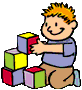 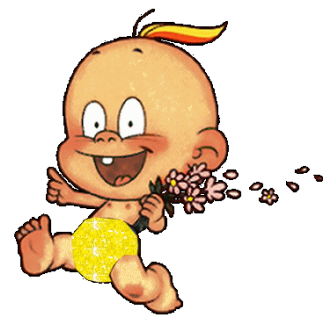 КРИЗИС
Кризис – движущая сила развития
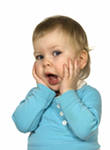 раздражительность
требовательность
упрямство
Послушный
ребенок
капризы
Любой кризис  - это внутреннее противоречие
 между  «хочу» и «могу».
	
То есть, с одной стороны, многие желания ребенка не соответствуют  его реальным возможностям (внутренний конфликт), а с другой стороны, он сталкивается с постоянной опекой взрослых (внешний конфликт).
	И что делать в такой ситуации? Сопротивляться или смириться. Другого выхода нет. Вот малыш и сопротивляется , как может!
Негативизм
Ребенок поступает вопреки не только  родителям, но порой даже своему собственному желанию. Малыш отказывается выполнять просьбы не потому, что ему не хочется, а только потому, что его об этом попросили.
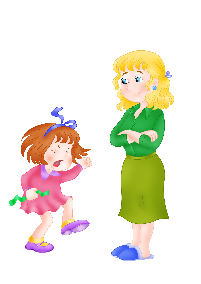 Например, мама предлагает идти на прогулку. Малыш, который обожает гулять, почему-то заявляет: «Не пойду!» Почему? Потому что это мама предложила идти гулять, а не он сам так решил!
Часто это проявляется в отношении ребенка к пище: дома ребенок отказывается от определенного продукта, но когда этим же продуктом его угощают другие люди, он спокойно и с удовольствием ест.
Что делать?
Например, вместо вопроса, «Ты будешь кушать?», задайте вопрос: «Ты будешь кушать гречневую кашу или рисовую?»
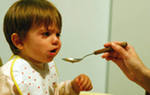 Задача взрослых:
!
!
!
поддержать ребенка;
 превратить негативизм в игру;
 обучать ребенка правильно выражать
 свои желания и намерения.
Когда ребенок упрямится, он настаивает на чем-то
не потому, что ему этого сильно хочется, а потому, что он это потребовал: «Я так решил!».
Упрямство
Например, малыш просит дать ему мяч. Но мяча нет, и мама предлагает ему  замену, например, его любимую книжку. Малыш понимает, что книжка намного интереснее, чем мяч. Но все равно настаивает на своем: «Дай мяч!» Почему? Потому что это мама предложила книжку, а не он сам так решил.
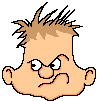 Что делать?
Просто подождите несколько минут.
Малыш сам созреет, и сам примет
Решение – попросит книжку.
          Удивительно, но факт!
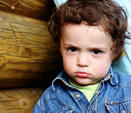 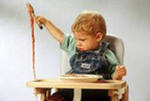 Ошибка родителей
Повышенная требовательность  родителей в приучении ребенка к порядку без учета его реальных умений.
УПРЯМСТВО
СИЛЬНО ХОЧЕТСЯ
ОН 
ТРЕБУЕТ
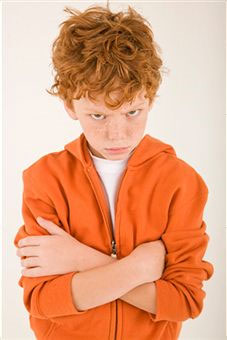 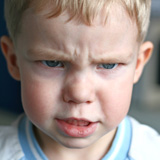 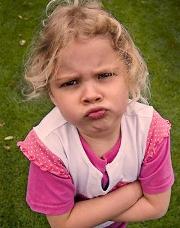 НЕВРОЗЫ
УПРЯМСТВОПОРОЖДАЕТ
ЛЖИВОСТЬ
РАССТРОЙСТВО
НЕРВНОЙ 
СИСТЕМЫ
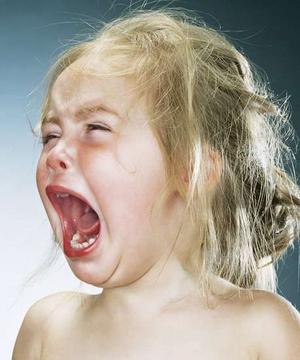 РАЗДРАЖИТЕЛЬНОСТЬ
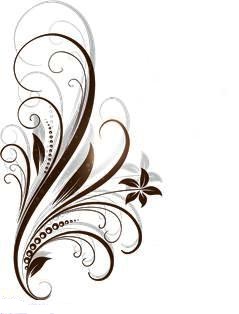 Это действия, которые лишены разумного основания, т.е. «Я так хочу и все!!!»
Капризность
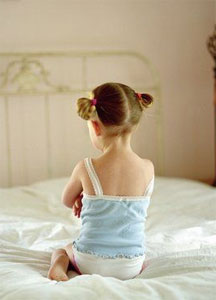 ПРОЯВЛЕНИЯ КАПРИЗОВ
Недовольство, раздражительность
Двигательное перевозбуждение
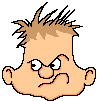 Продолжить
 начатое дело
Плач
ОТЛИЧИЯ
КАПРИЗЫ
УПРЯМСТВО
Плач, нытье по любому поводу
Ответ на поведение или требование родителей
Привлечение
 внимания
Не уступить,
 настоять на своем
Я не хочу!
Я хочу!
Яркость, гротескность.
 «Игра на публику».
 Наличие зрителей
ИСТЕРИКА
Громогласный плач.
 Крики.
 Битье головой о стену или пол.
 Расцарапывание лица.
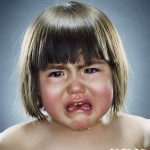 Возникают в ответ на обиду или неприятное 
известие, усиливаются при повышенном внимании 
окружающих и могут прекратиться после того, 
как это внимание иссякнет.
Условия возникновения капризов:
Повышенная эмоциональная возбудимость
Некомфортная обстановка
Плохое  самочувствие
Переутомление
Чувствительность
Как предотвратить приступы истерики у детей

 Научитесь предупреждать      вспышки. 
 Переключайте детей на действия. 
 Назовите ребенку его эмоциональное состояние. 
Скажите ребенку правду относительно последствий.
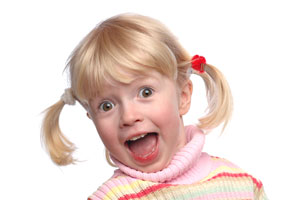 Если истерика все же началась:

прежде всего не раздражаться, взять себя в руки;
не стоит в момент истерики пускаться в длинные объяснения, пытаться достучаться до сознания и совести малыша;
постарайтесь отвлечь малыша. 
твердо и простыми словами объясните ребенку, почему вы не будете выполнять его требование;
постарайтесь не реагировать на советы посторонних;
не поддавайтесь на провокации. 
научите ребенка извиняться за свои поступки, и в следующий раз ему будет легче управлять собой.
выработайте всем семейством единую линию запретов и поощрений.
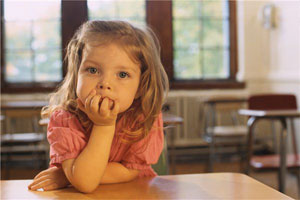 Изменяется отношение ребенка
к любимым вещам и игрушкам
(он может бросать их, ломать) 
и к людям (малыш может стукнуть
или обозвать маму грубыми словами).
Симптом
обесценивания
Это следующий этап исследовательской деятельности ребенка (не путайте с агрессией).
Потом он поймет, что такое его поведение может быть неприятно другим людям.
А пока… Пока он подражает взрослым, ему интересно смотреть на их реакцию (а что  будет, если…)
 
Что делать?
 Направляйте энергию ребенка в мирное русло.  Например, если малыш рвет книжку, предложите
ему рвать старые журналы. 
Подключите свою фантазию, обыграйте неприятный момент с  использованием игрушек. Например, если малыш  отказывается одеваться на прогулку, то предложите ему одеть куклу 
или медведя, пусть он поиграет роль взрослого. В конце концов ребенок согласится одеться и сам тоже.
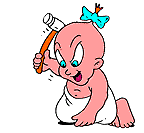 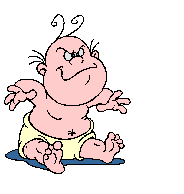 В заключении:
1. Кризис может начаться уже с 2,5 лет, а закончиться в 3,5-4 года.
		2.  Постарайтесь выработать правильную линию своего поведения, станьте более гибкими, расширьте права и обязанности ребенка.
		3.  Позвольте малышу быть самостоятельным. Не вмешивайтесь (по возможности) в дела ребенка, если он не просит. Дочь, пыхтя, натягивает кофточку, так хочется ей помочь, но малышка не оценит Вашего стремления, скорее всего, она будет громко сопротивляться.
		4.  Помните, что ребенок как бы испытывает Ваш характер, проверяя по несколько раз в день, действительно ли то, что было запрещено утром, запретят и вечером. Проявите твердость. Установите четкие запреты (нельзя убегать на улице от мамы, трогать горячую плиту и т.д.) Запретов не должно быть слишком много. Этой линии поведения должны придерживаться все члены семьи (или хотя бы папа с мамой).
		5.  Помните, что ребенок многие слова и поступки повторяет за Вами, поэтому следите за собой .
6. При вспышках упрямства, гнева попробуйте отвлечь малыша на что-нибудь нейтральное.
	7. Когда ребенок злится, у него истерика, то бесполезно объяснять, что так делать нехорошо, отложите это до тех пор, когда малыш успокоится. Пока же можно взять его за руку и увести в спокойное безлюдное место.
	8. Используйте игру для сглаживания кризисных вспышек. Например, если ребенок отказывается есть, не настаивайте, посадите мишку за стол и пусть малыш его кормит, но мишка хочет есть по очереди – ложка ему, ложка Коле. Обыграть можно многое: поездку в машине, умывание, одевание,…
	9. Для благополучного развития ребенка желательно подчеркивать, какой он уже большой, не «сюсюкаться», не стараться все сделать за малыша. Разговаривайте с ним, как с равным, как  с человеком, мнение которого Вам интересно.
	10. Любите ребенка и показывайте ему, что он Вам дорог даже заплаканный, упрямый, капризный.
                            
                                                     Желаю Вам удачи !